МДОБУ Первомайский детский сад №3 «Ладушки»
Тема: Организация социально-ориентированной деятельности дошкольников в условиях реализации ФГОС ДО
Подготовили: 
воспитатель 1 категории Червякова Т.А.
воспитатель Иванова Т.С.
ФГОС ДО (Приказ Министерства образования и науки Российской Федерации (Минобрнауки России) от 17.10.2013 г. N 1155 г.)
п. 2.3 в требованиях к образовательной программе дошкольного образования  определяет её, как программу психолого-педагогической поддержки,  позитивной социализации и индивидуализации, развития личности детей дошкольного возраста .

п. 2.4 направлена на создание условий развития ребенка, открывающих возможности для его позитивной социализации, его личностного развития, развития инициативы и творческих способностей на основе сотрудничества со взрослыми и сверстниками и соответствующим возрасту видам деятельности; на создание развивающей образовательной среды, которая представляет собой систему условий социализации и индивидуализации детей.(
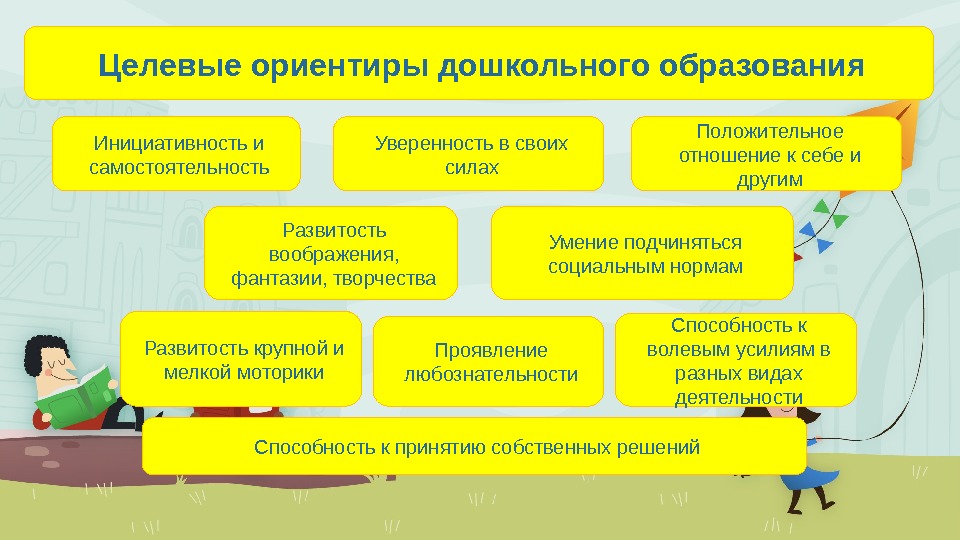 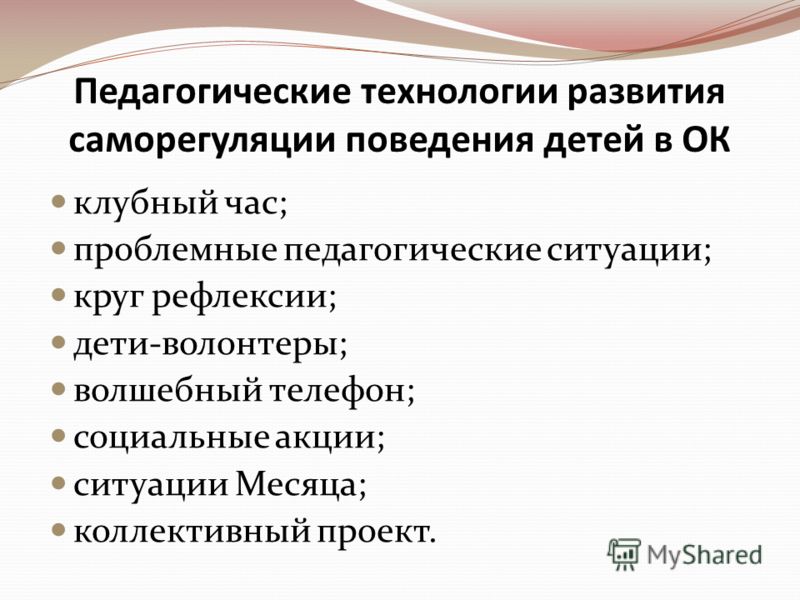 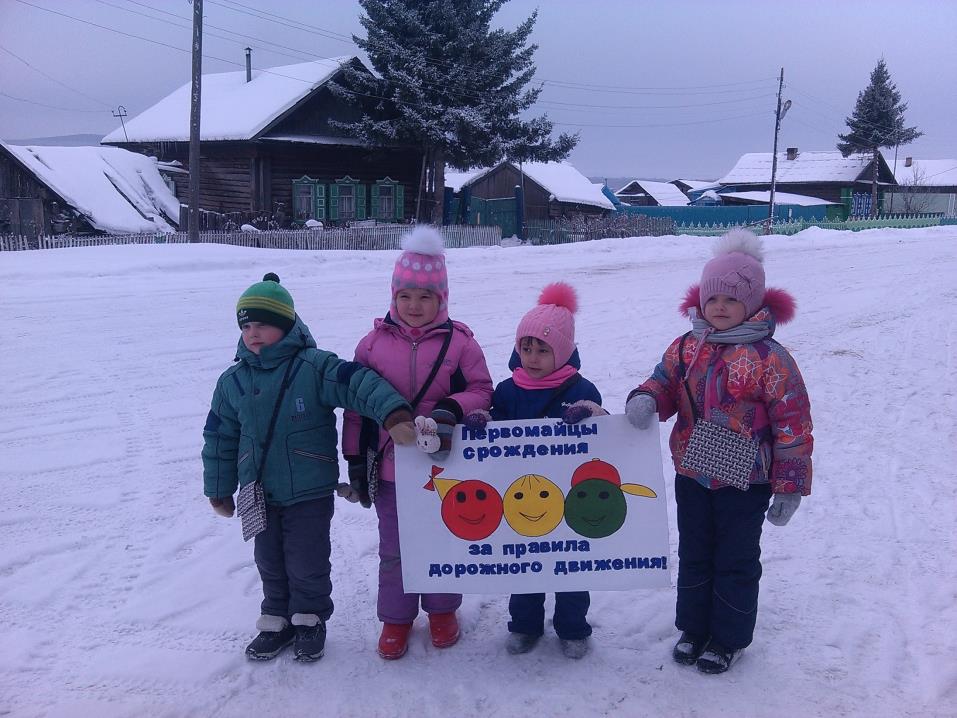 Социальная акция«Письмо водителю»
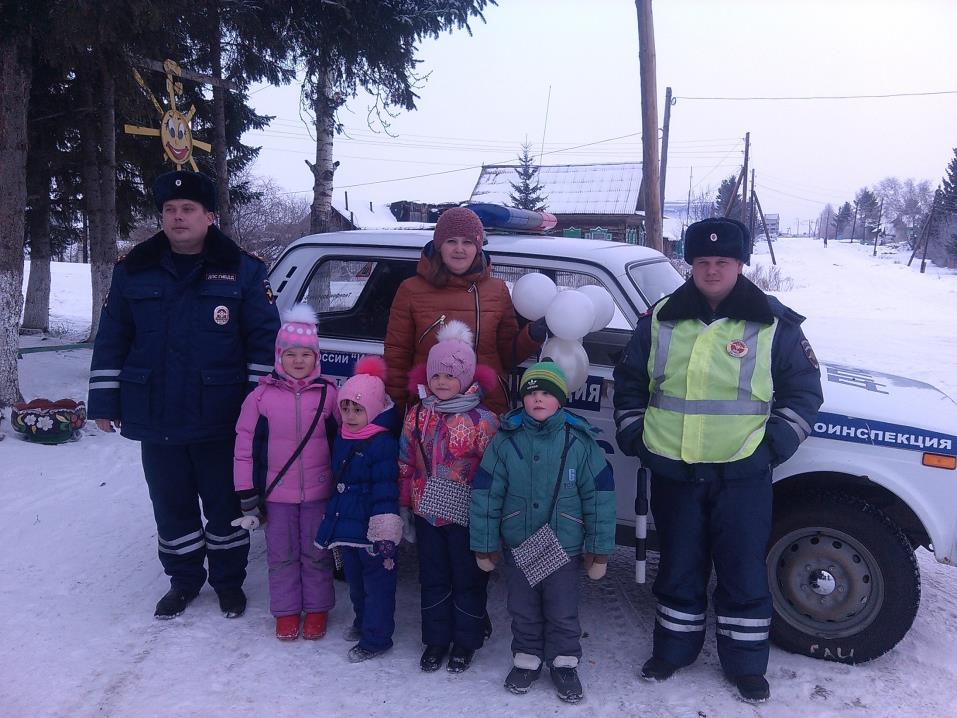 Уважаемый водитель! 
  Я вас прошу, пожалуйста, соблюдайте правила дорожного движения. Уступайте дорогу пешеходам, переходящим пешеходный переход. Не садитесь за руль, если сильно устали. Всегда будьте осторожны! Давайте все мы будем соблюдать правила поведения на дороге, тогда на улицах станет спокойно. 
Иванова Ульяна 5 лет
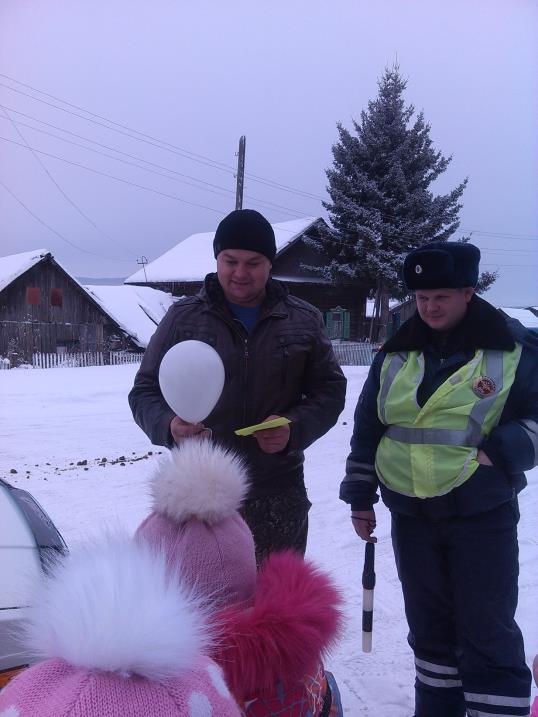 Социальная акция 
«Покормите птиц зимой»
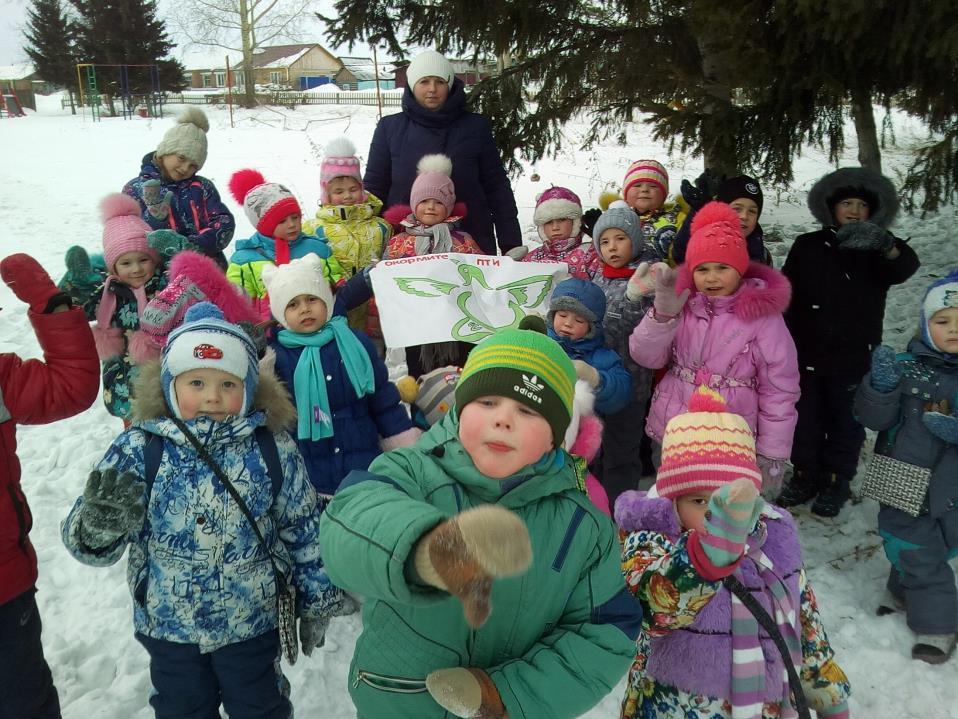 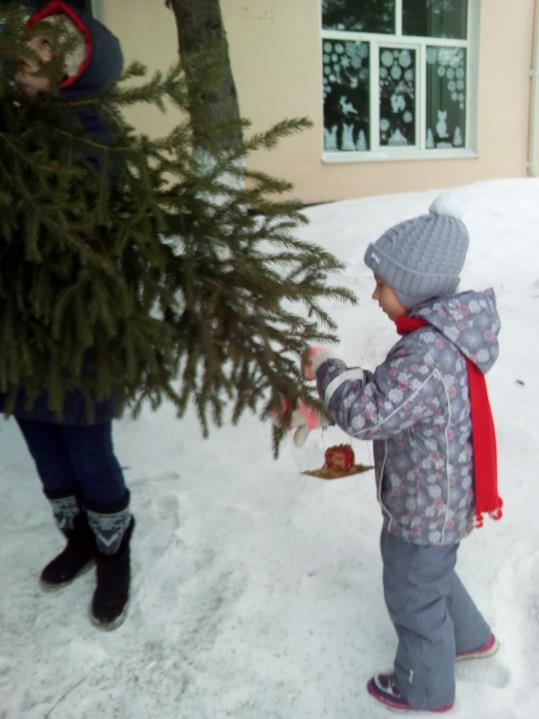 • Одна кормушка может спасти от смерти до 50 синиц за зиму. 
• Одна синица спасает от вредителей до 10 деревьев за сезон. 
• Одно небольшое дерево обеспечивает кислородом трёх человек
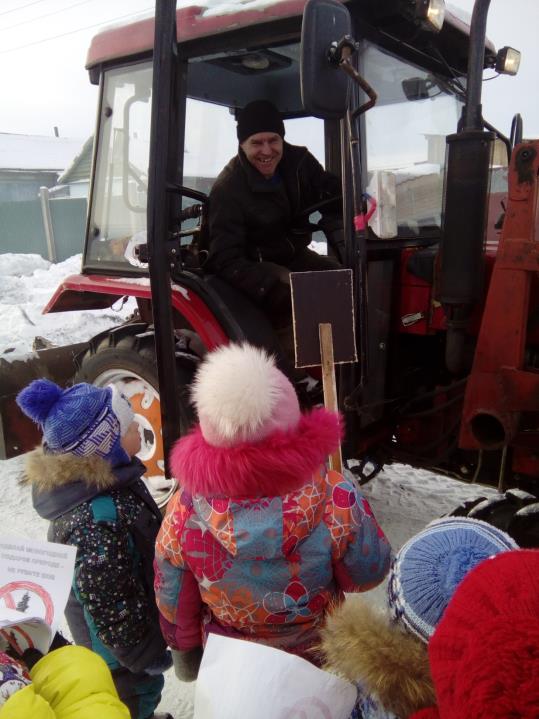 Социальная акция
«Сохрани елочку»
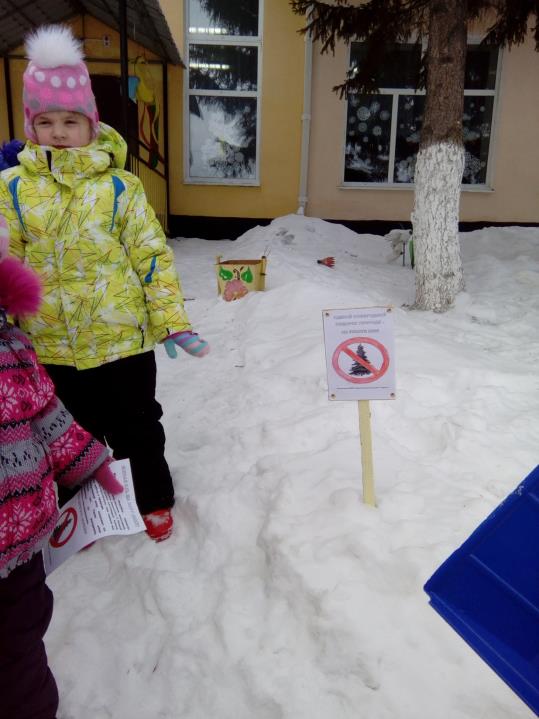 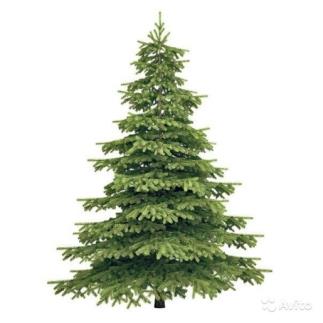 Расстановка знаков запрещающих  вырубку елок
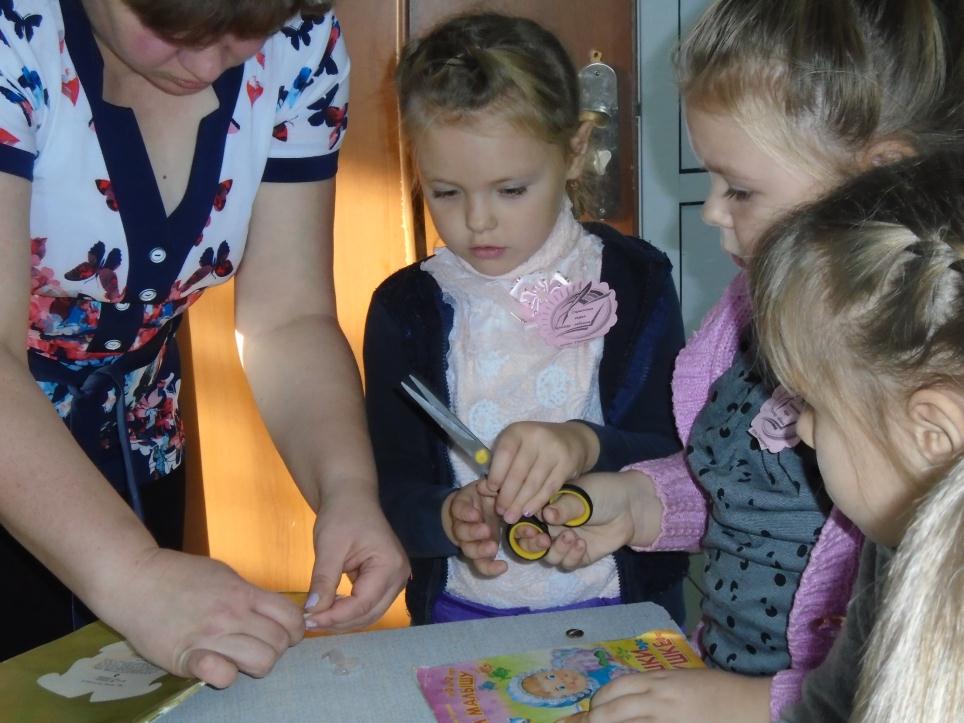 Социальная акция«Книжка заболела»
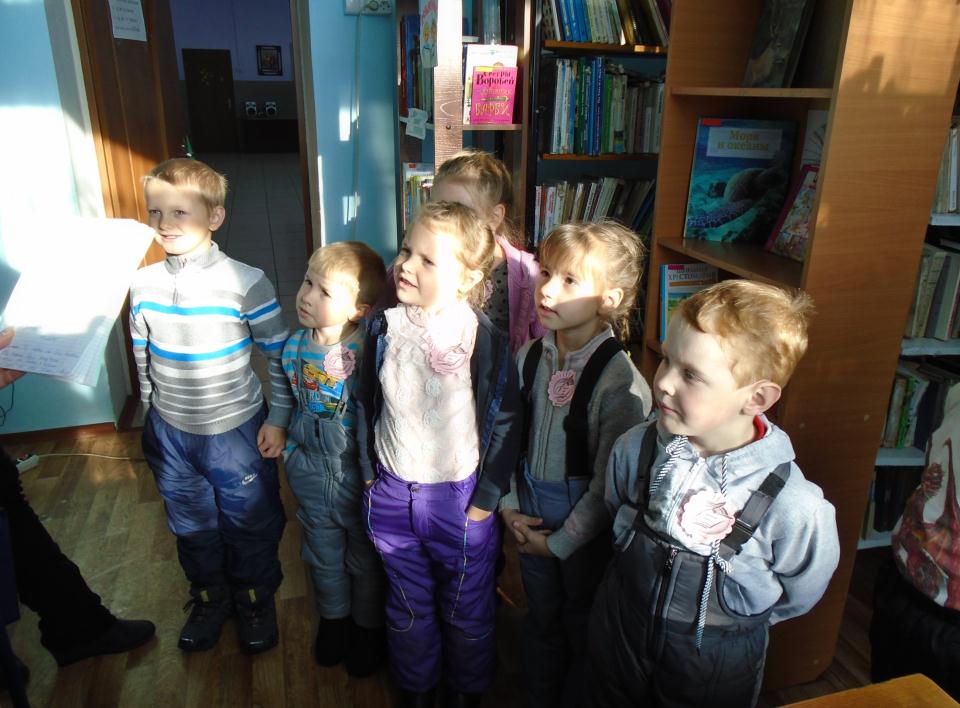 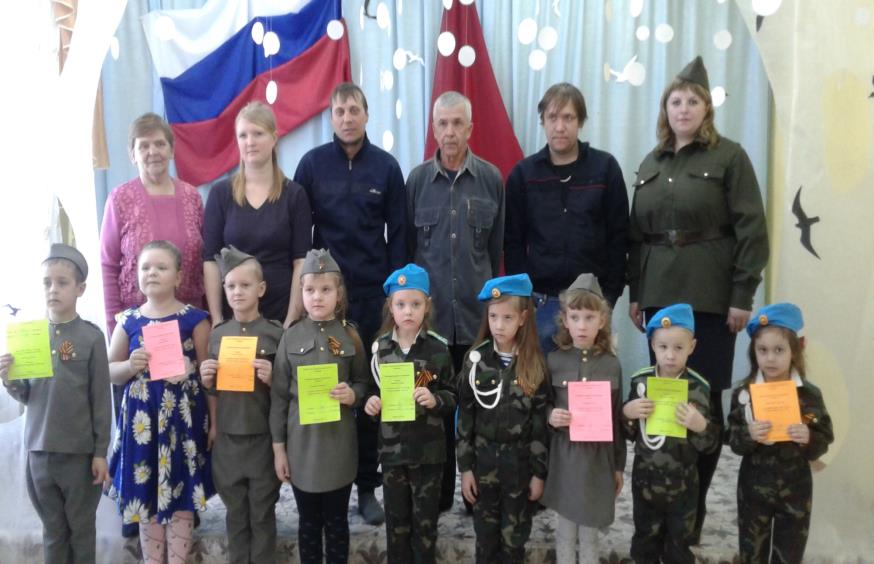 Социальная акция «Письмо солдату»
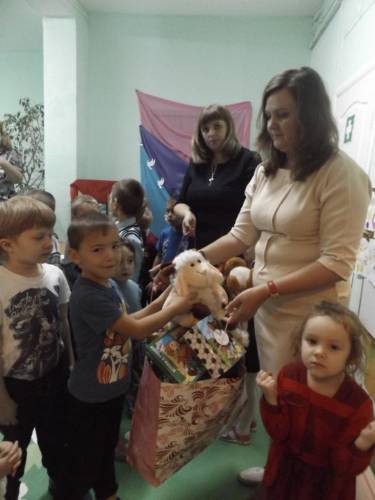 Социальная акция«Мы вместе!»
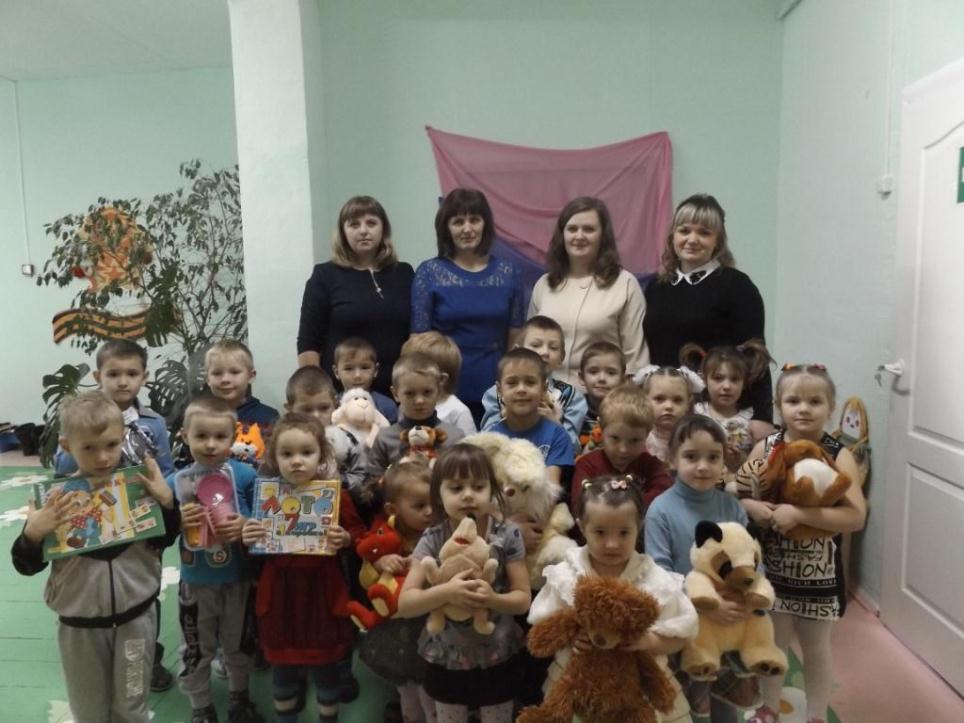 Педагогическая технология «Дети-волонтеры»
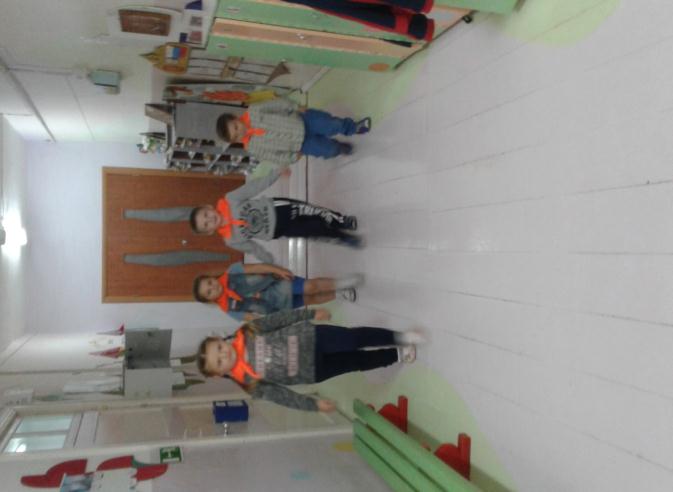 Волонтёры спешат на помощь
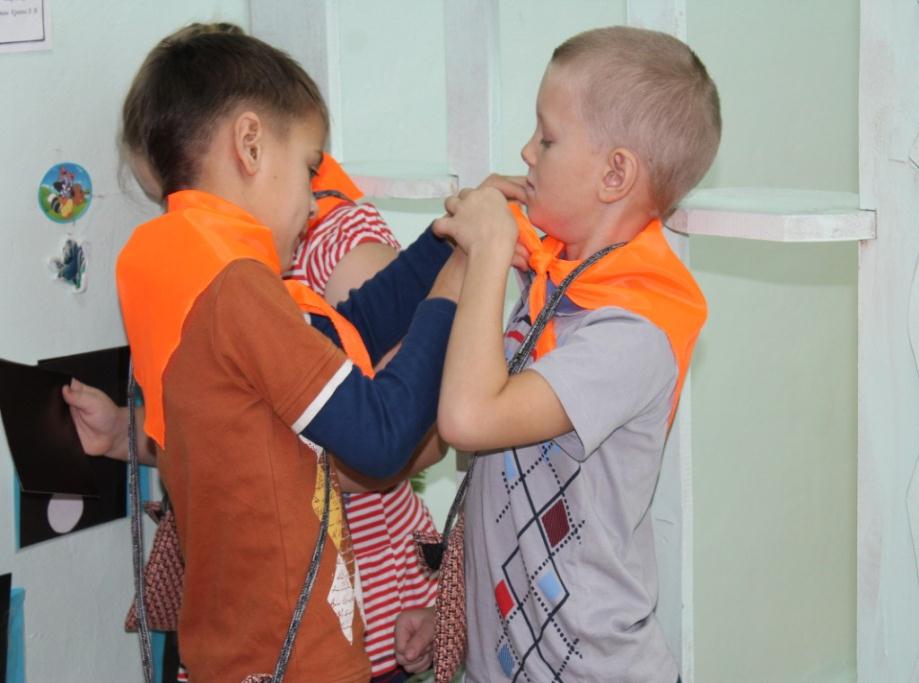 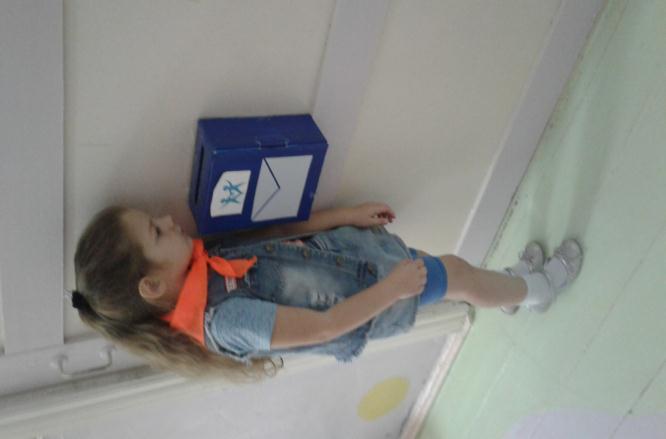 Ящик 
«Добрых дел»
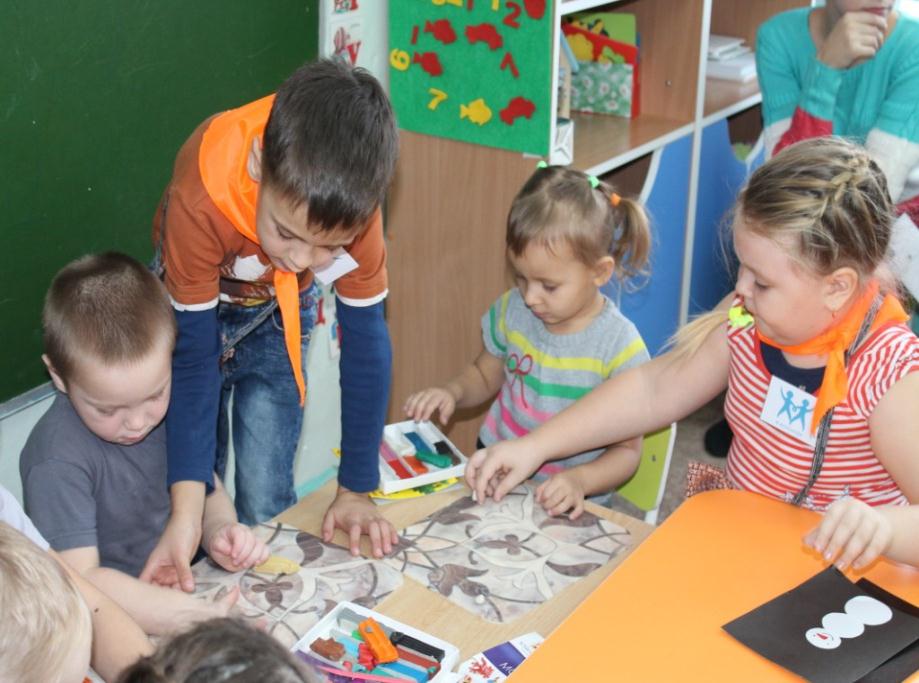 Научим малышей лепить
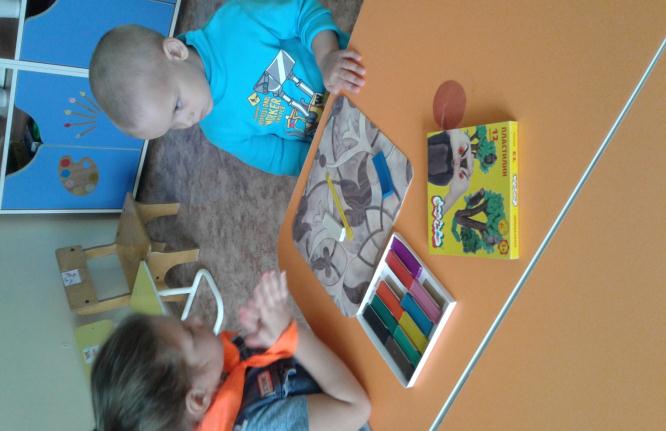 Поможем одеть детей на прогулку
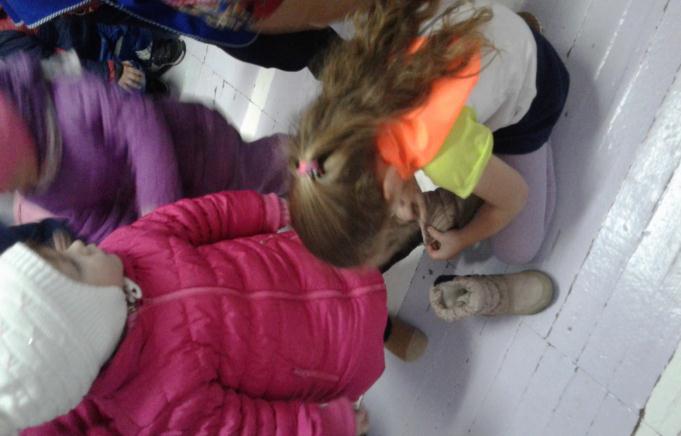 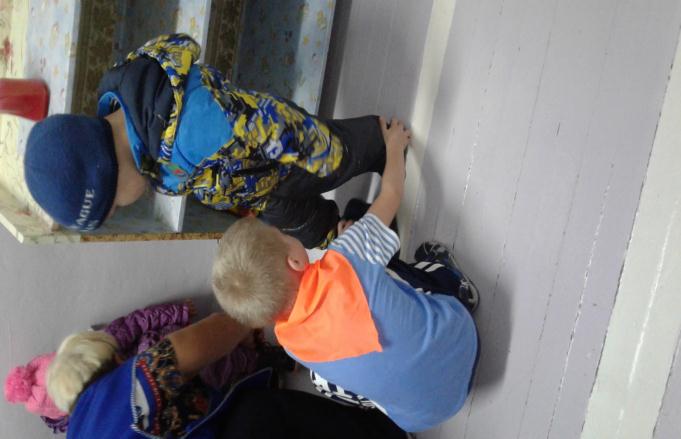 Помогаем умываться
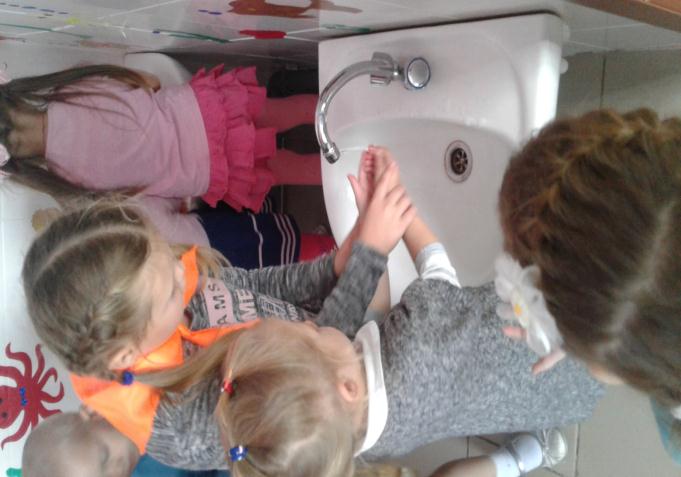 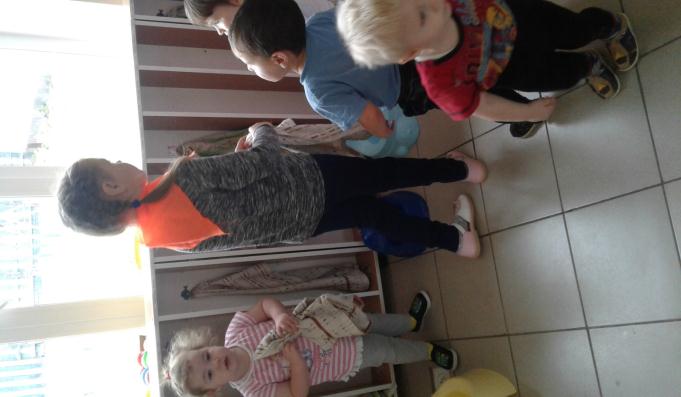 Поможем одеть малышей.
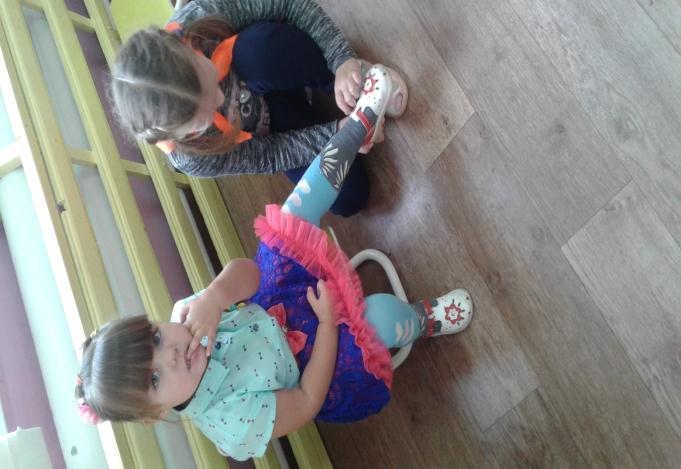 Поиграем с малышами
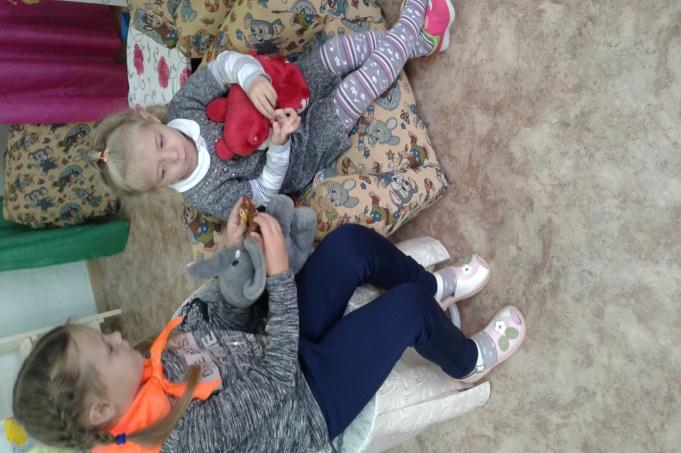 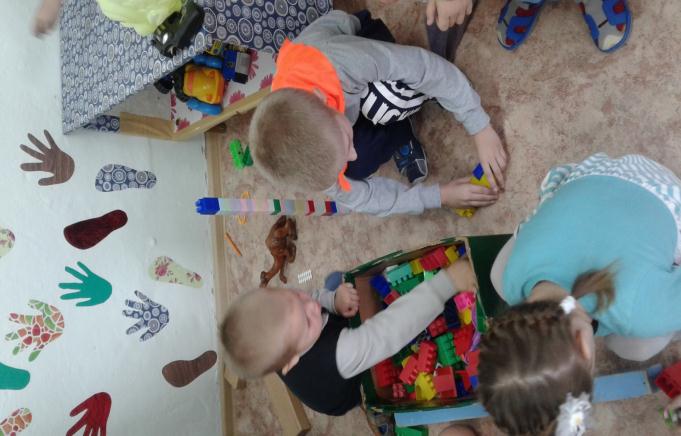 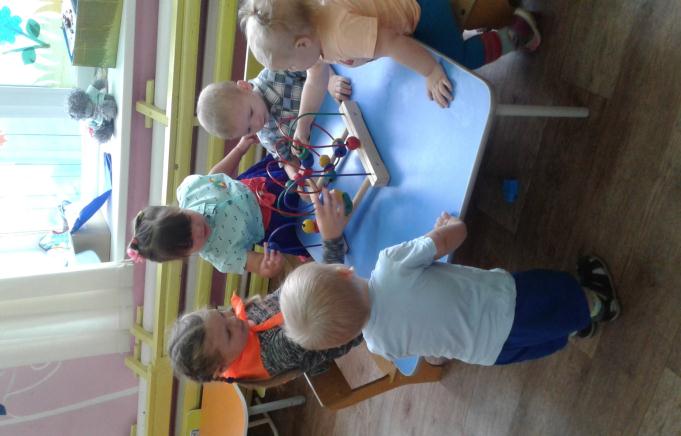 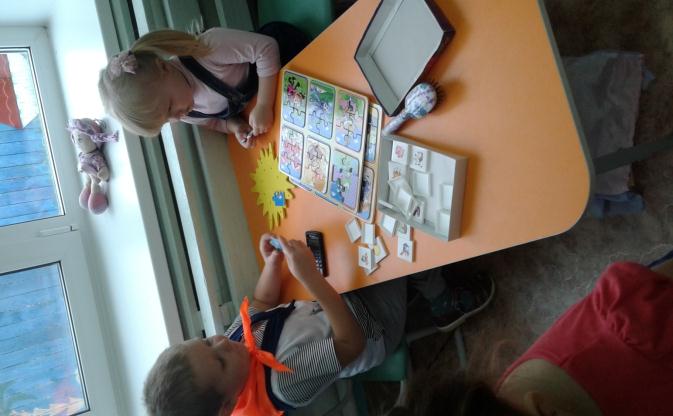 Поможем помыть игрушки
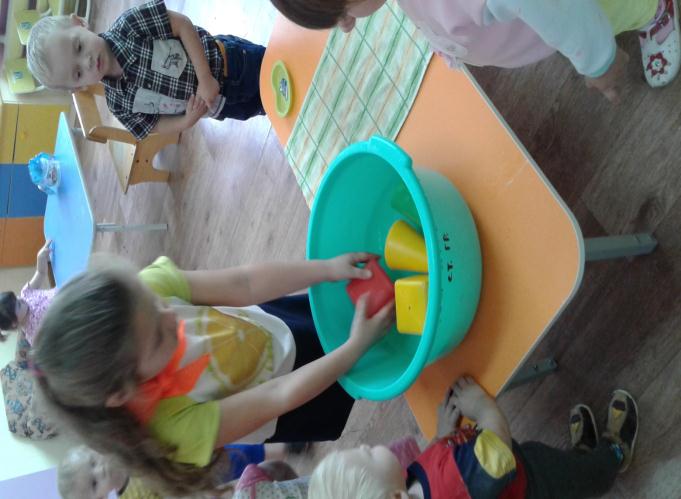 Поможем навести порядок
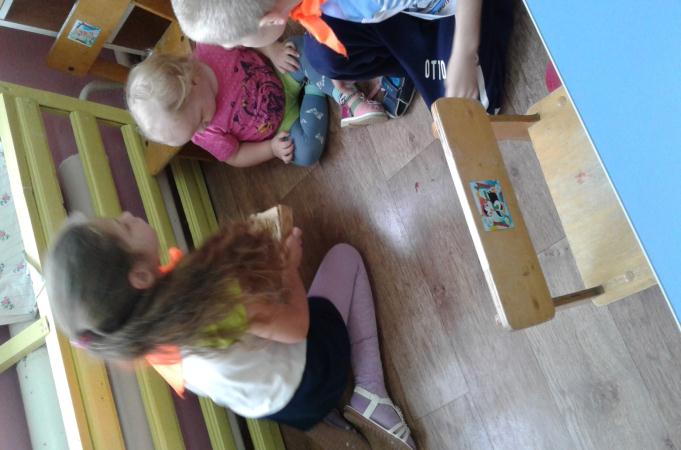 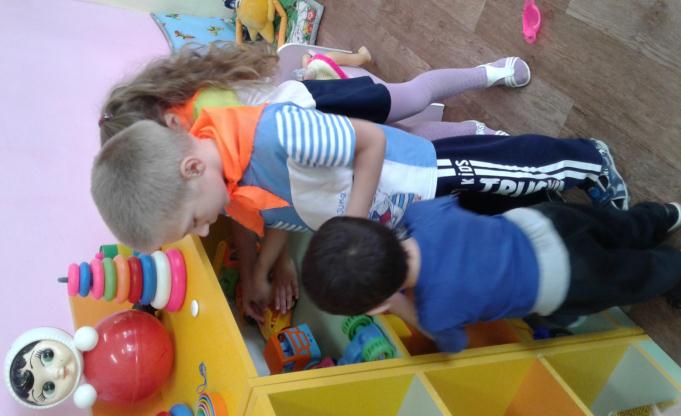 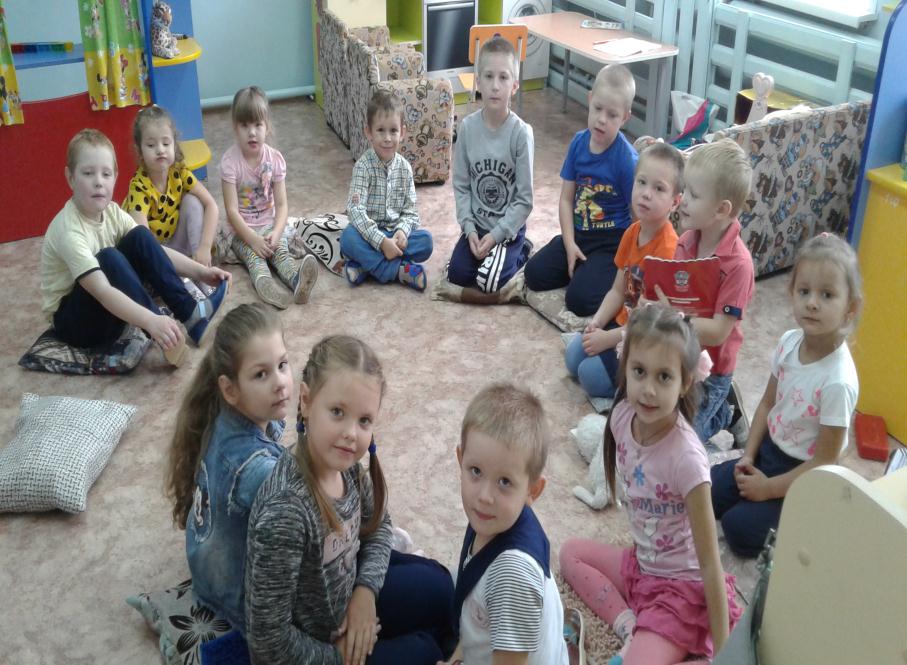 Технология «Рефлексивный круг»
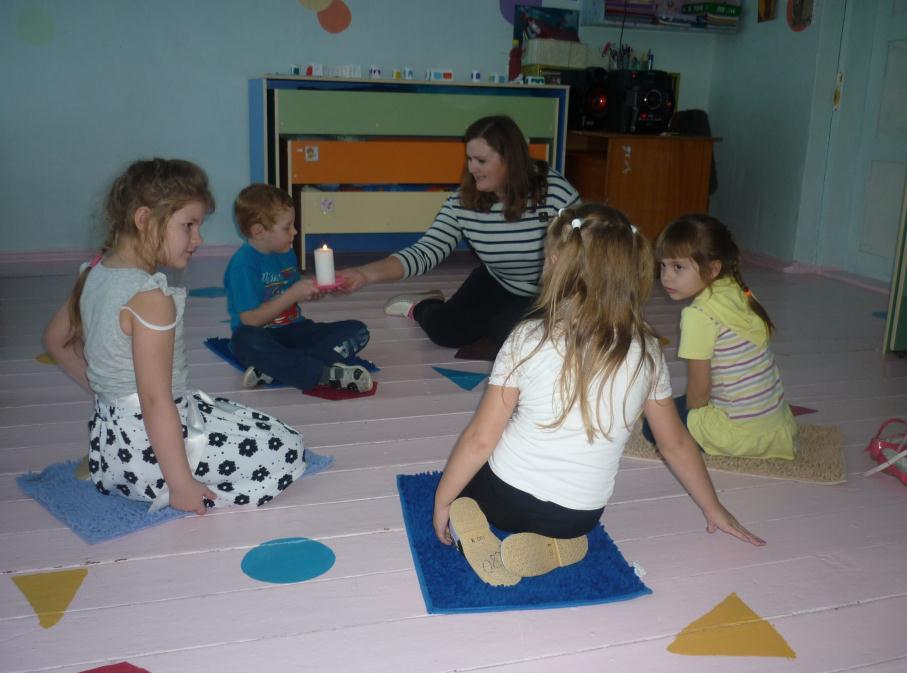 Правила группы
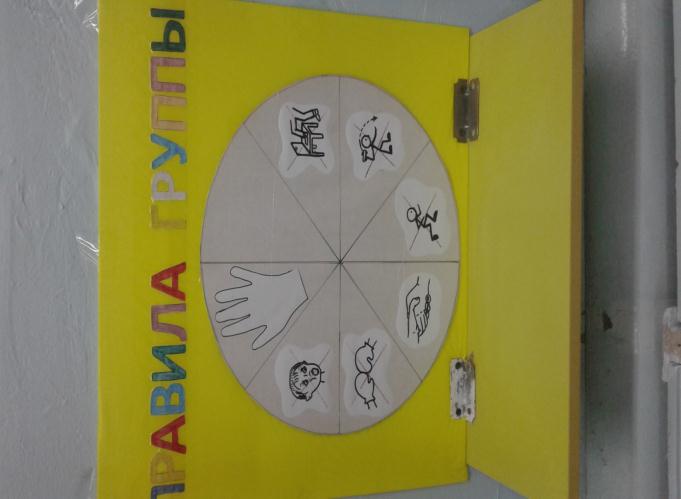 Стул размышления
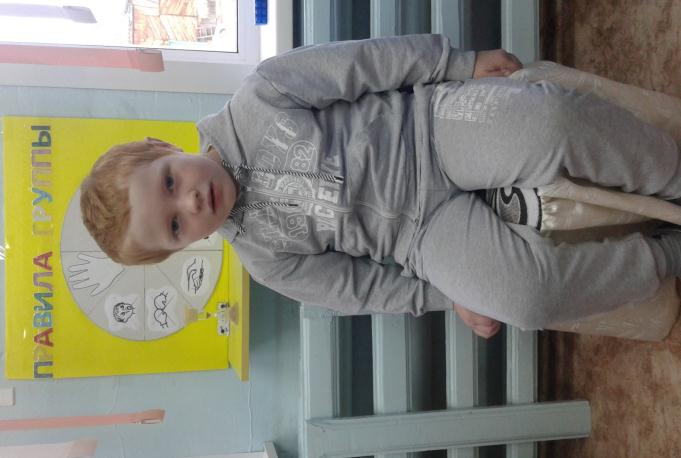 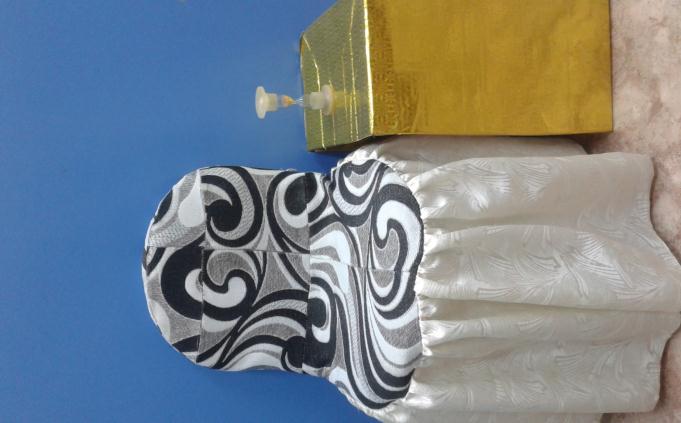 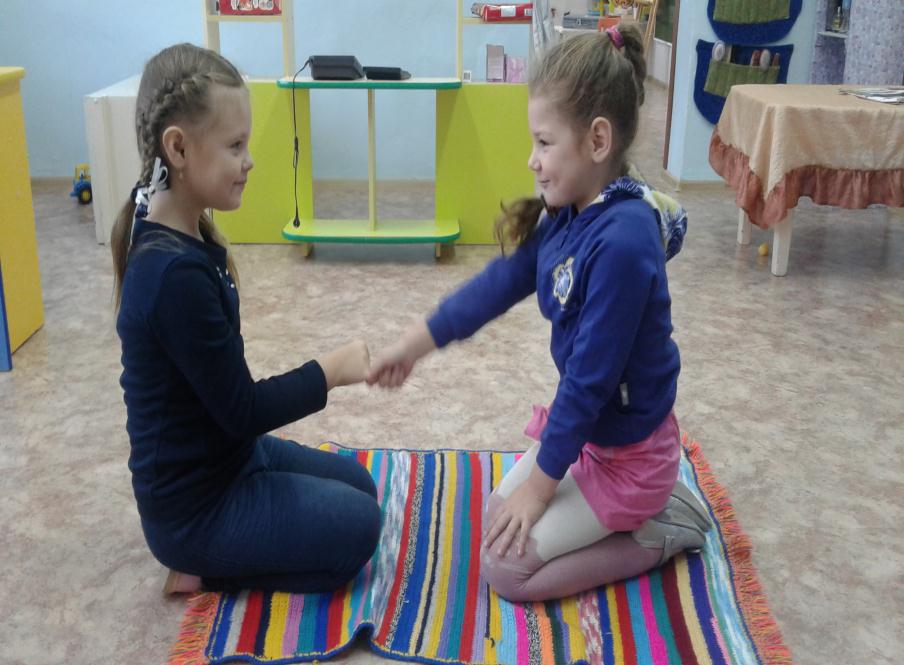 Коврик мира
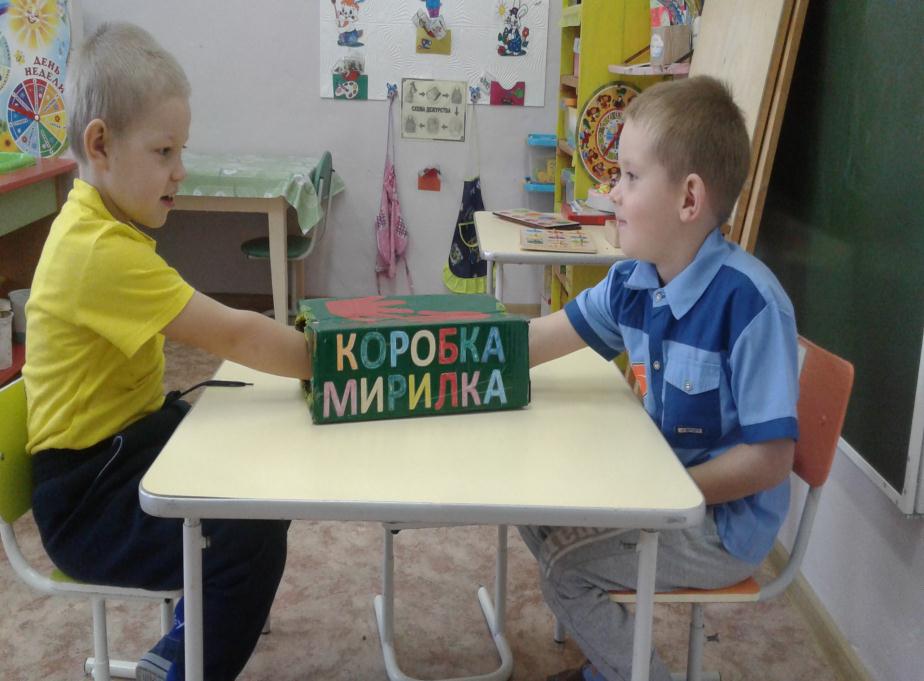 Коробка мирилка
Стакан гнева
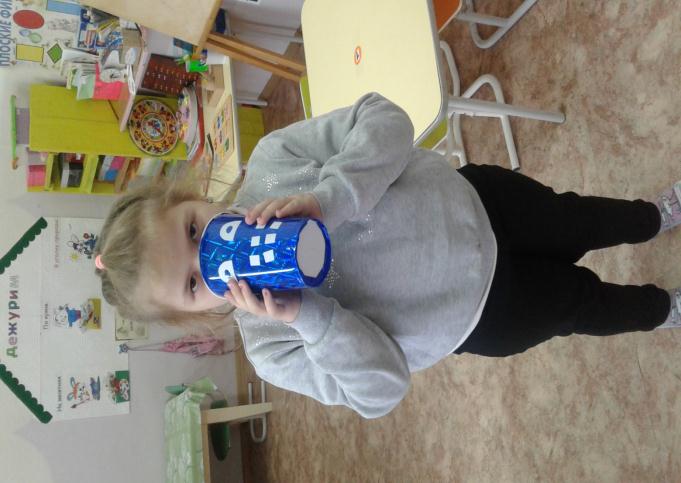 Подушка плакушка
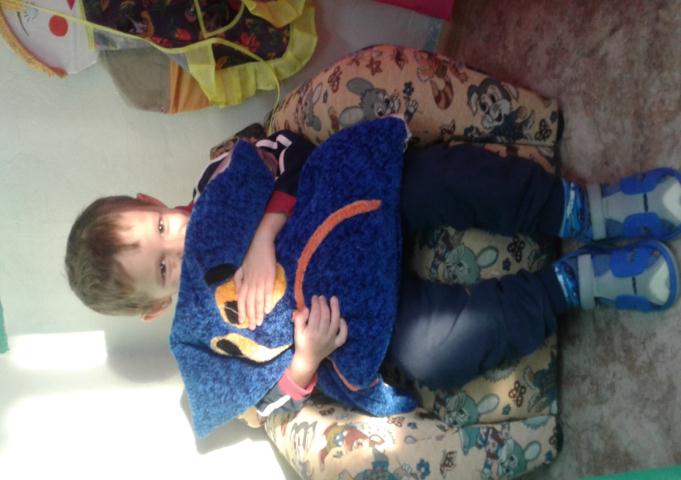 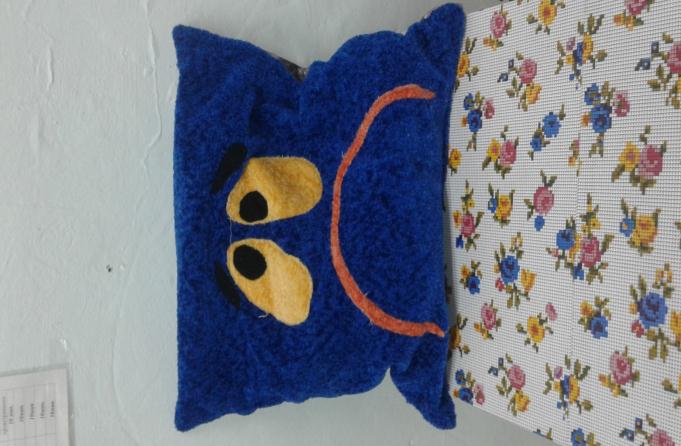 Коврик гнева
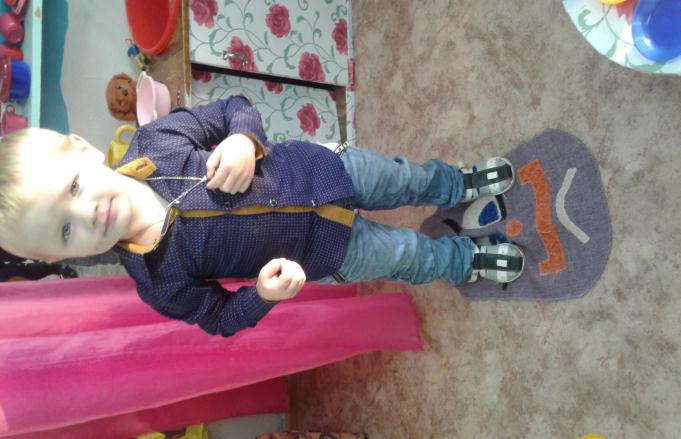 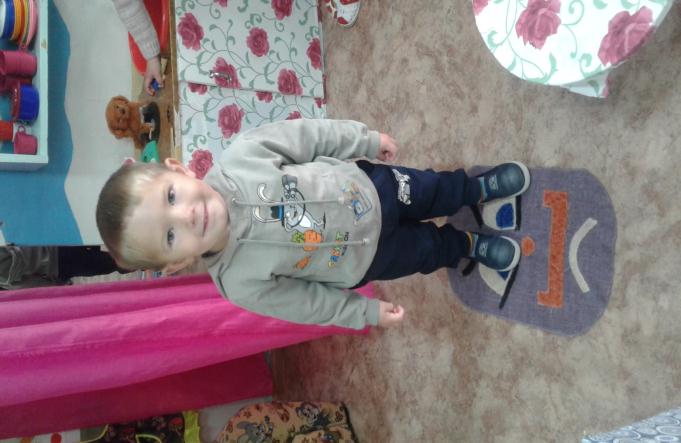 Безусловно, то, что описано выше, не эталон и не образец, а лишь первый опыт по внедрению «Технологий эффективной социализации ребёнка в дошкольной образовательной организации ». Вероятно, дальнейшая работа по технологии и опыт других регионов позволит существенно расширить круг таких мероприятий.
Спасибо за внимание